Actividad publicitaria
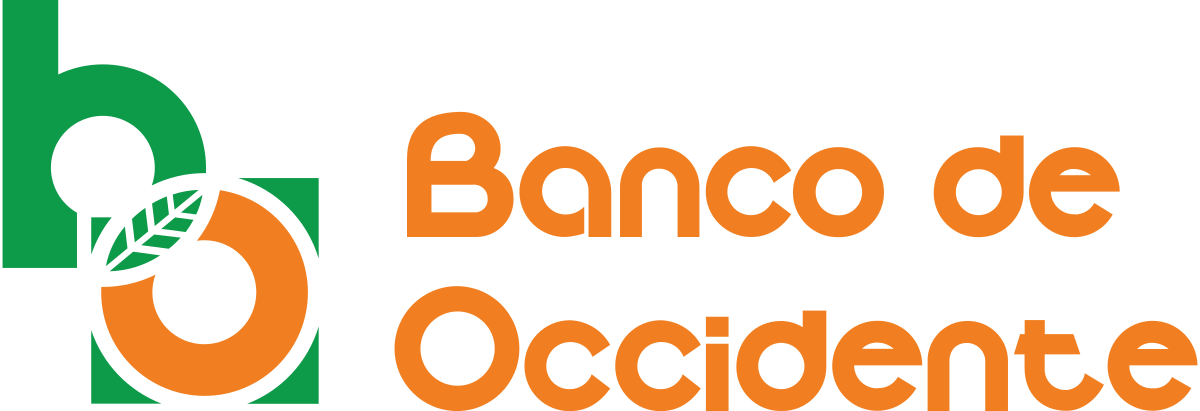 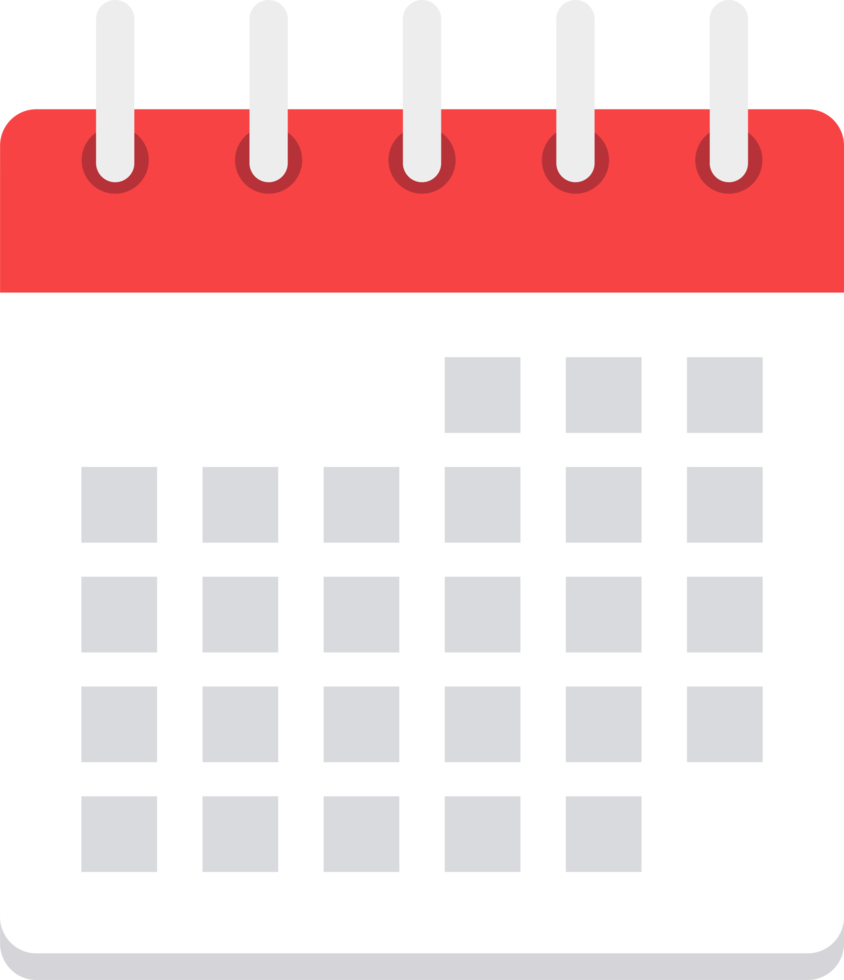 Del 2019 al 2023 (total año)
2024 de enero a marzo
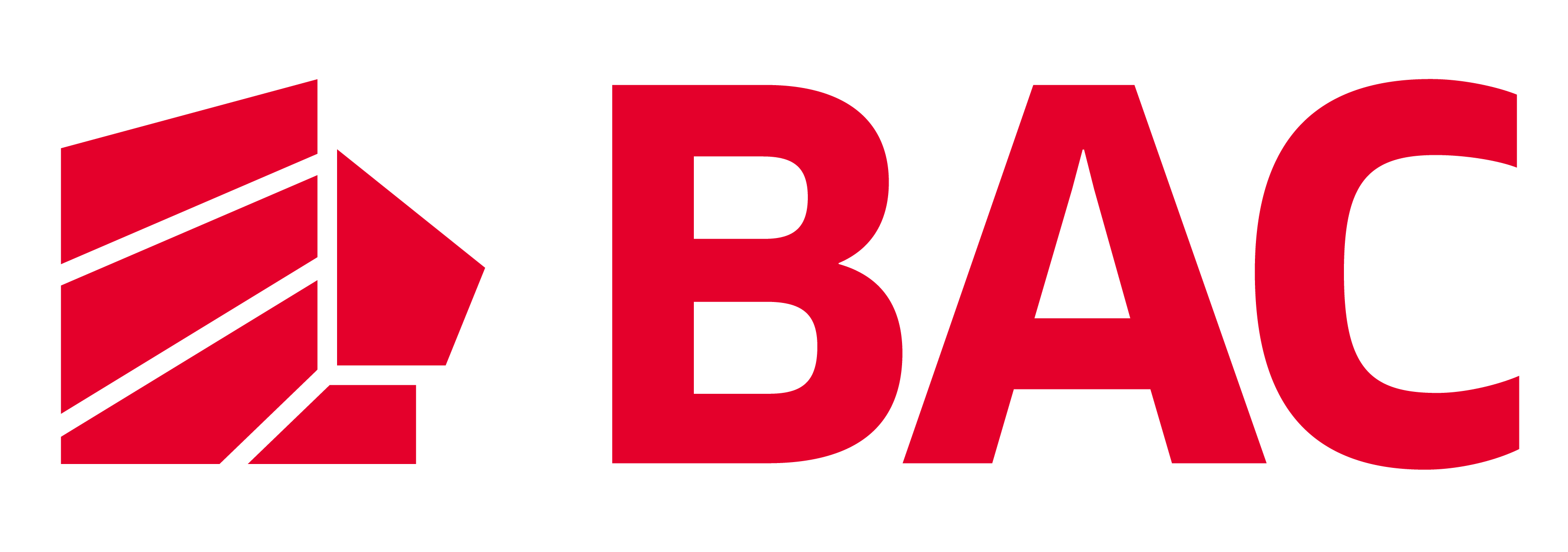 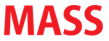 BANCO DE OCCIDENTE
Evolución de la inversión
Durante los últimos 5 años, la inversión del Banco de Occidente ha experimentado variaciones significativas. Del 2021 al 2022, se registró un aumento del 52%, siendo este último año el de mayor inversión. Sin embargo, entre 2022 y 2023, la inversión disminuyó en la misma proporción.
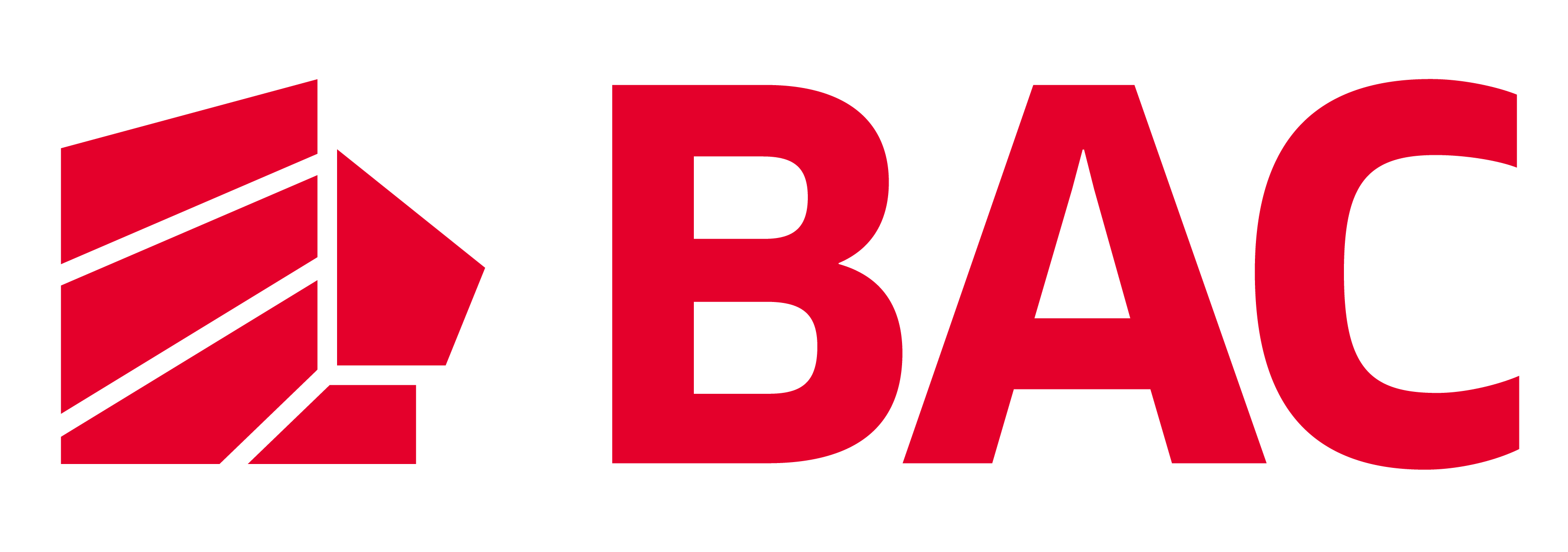 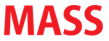 BANCO DE OCCIDENTE
Evolución de la inversión
$3.7M
$3.7M
$4.0M
$6.1M
$3.4M
2021
2019
2022
2023
2020
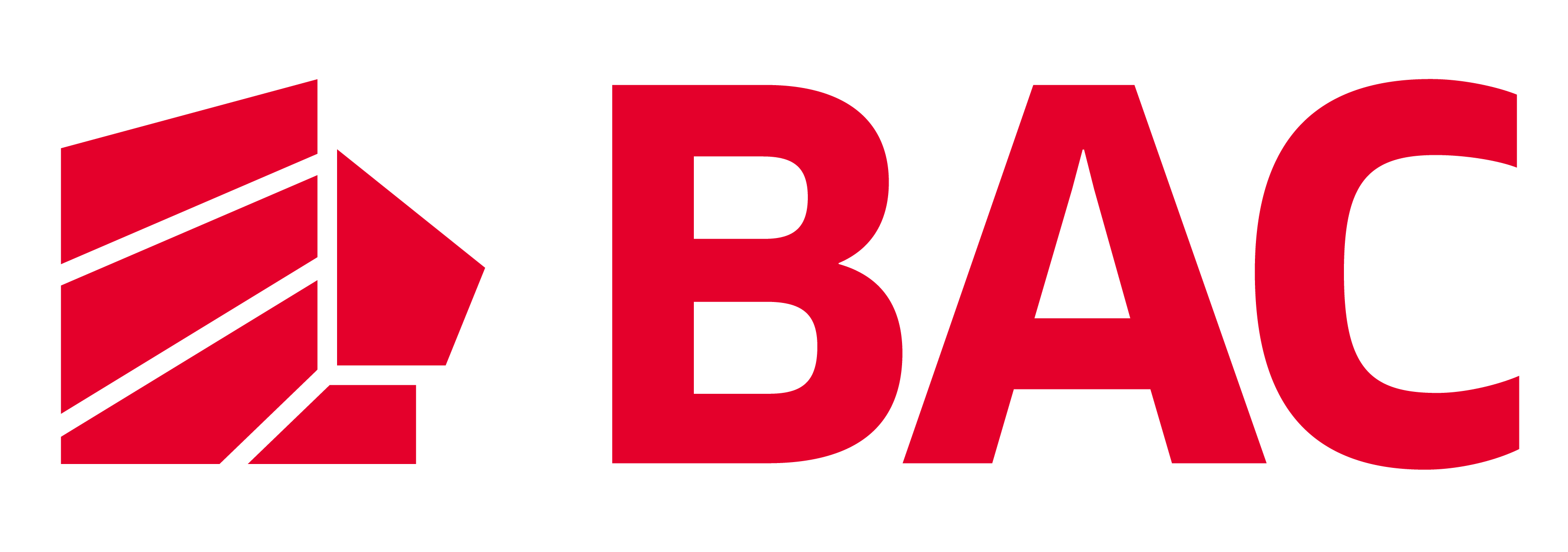 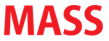 BANCO DE OCCIDENTE
Media Mix
En la mezcla de medios por año tiene variaciones. La televisión continúa siendo el medio principal y ha aumentado su participación, alcanzando el 90% en el último trimestre del último año. Por otro lado, la prensa ha ido perdiendo participación, mientras que en algunos casos la radio se mantiene e incluso en algunos años incrementa.
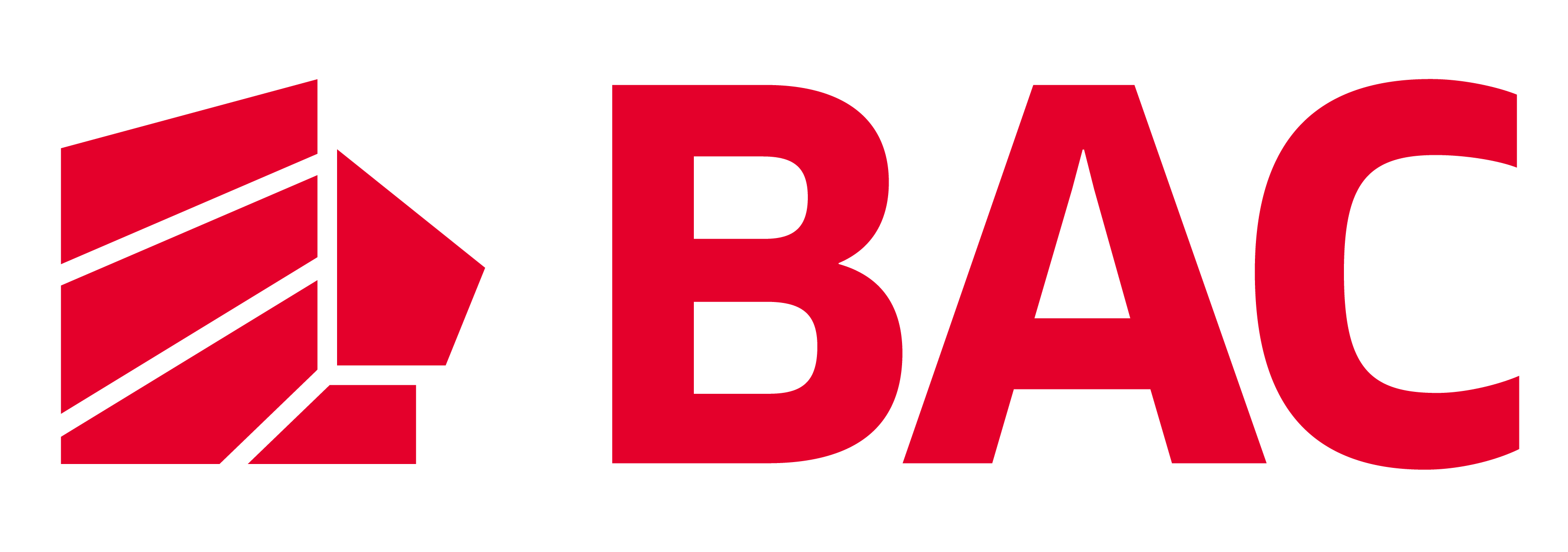 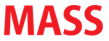 BANCO DE OCCIDENTE
Por categoría
Bancos es la categoría en donde concentra su inversión.
Remesas también tiene una participación importante siendo la segunda categoría de importancia y en tercer lugar tarjeta de crédito
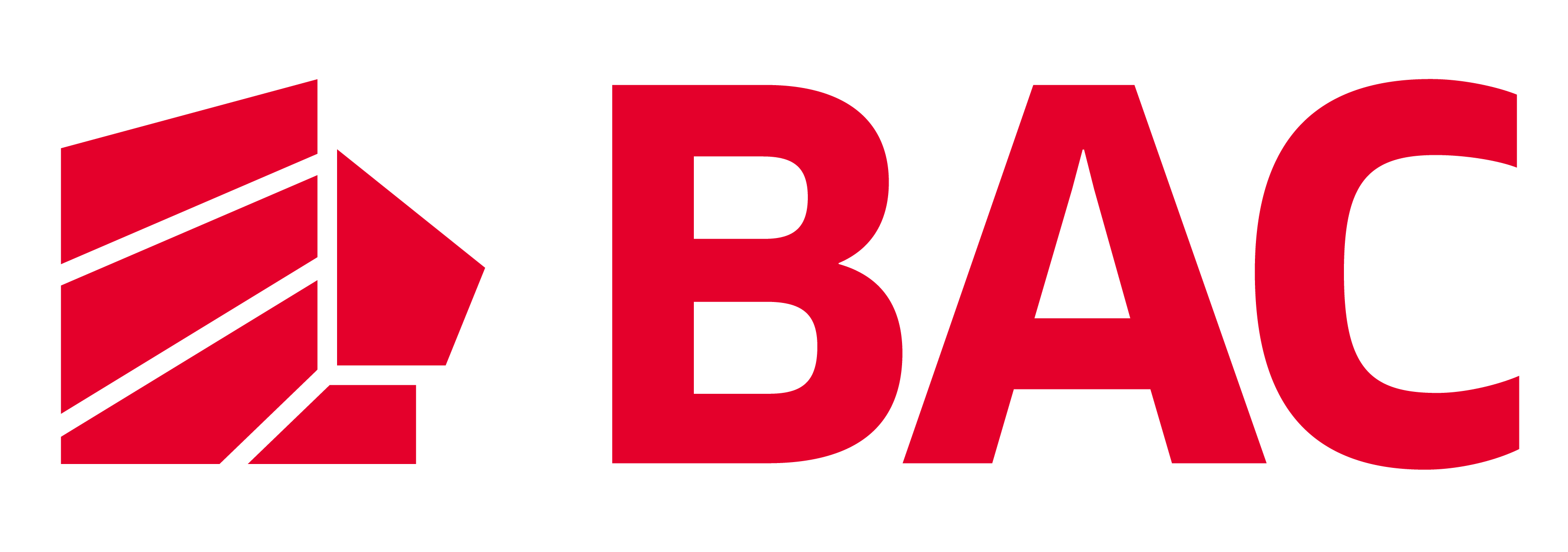 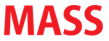 Categoría Bancos
Por tipo de producto
BANCO DE OCCIDENTE
La actividad publicitaria está orientada a comunicar campañas institucionales.
En el 2019, fue el año en donde Occidente diversificó su inversión, ofreciendo diferentes productos de esta categoría, siendo “Ahorros” en donde concentró mayormente la inversión (49%)
En el 2024, reactiva la comunicación para  campaña de cuentas de ahorro, que habia tenido inactiva por los últimos 3 años (2021 al 2023), también hay comunicación de campañas de ahorro (14%)
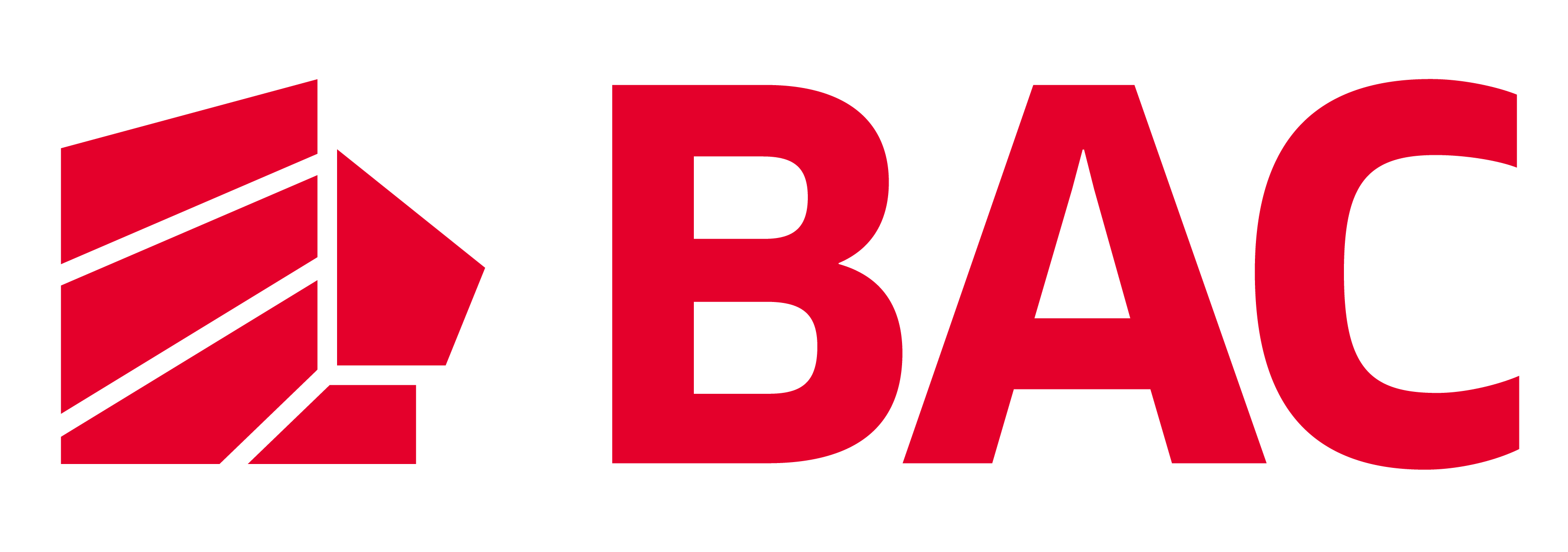 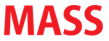 BANCO DE OCCIDENTE
Actividad por año
2019
La campaña mas relevante fue la campaña institucional “Depositamos la confianza, misma que estuvo activa de abril a diciembre del 2019.
La siguiente campaña de importancia durante ese año, fue la campaña de ahorro “A mis hijos les enseñe la importancia de ahorrar” y durante el último trimestre se activa con otra campaña de haorro “todo comenzó con un ahorro
A mis hijos les enseñe la importancia de ahorrar
Yo soy ek hoy  de mis metas
Todo comenzó con un ahorro
Depositamos la confianza
En el mes de mamá, estamos unidos
Estamos unidos, gane presios al instante
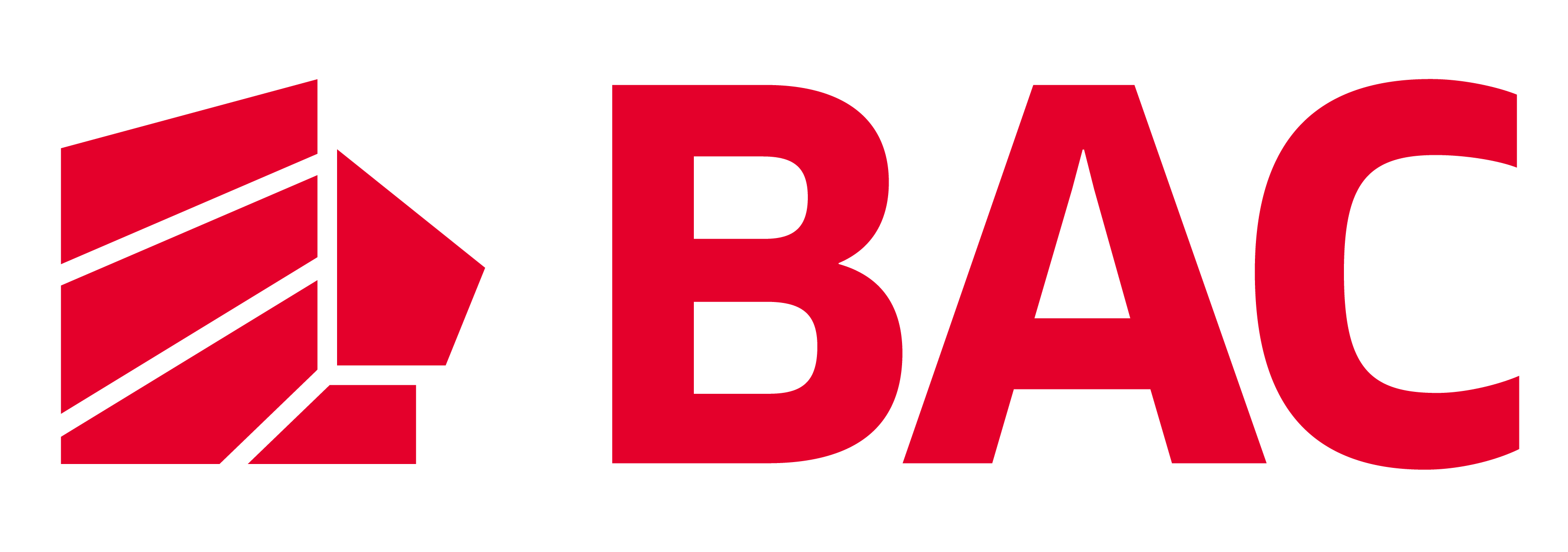 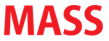 BANCO DE OCCIDENTE
Actividad por año
2020
Enel 2020, el pico mas relevante se presenta en Junio con la campaña “agrocrédito”.
El segundo pico se da en Septiembre con la campaña institucional “69años cuidando tus ahorros”
La campaña “quedate en casa” se lanza en abril y permanece por 2 meses.
Remesas recibe apoyo desde mayo hasta finalizar el año.
Agrocrédito
69 años cuidando tus ahorros.
Quedate en casa
Depositamos la confianza
Remesa segura, remesa conveniente
Yo soy el hoy
Una remesa es mas
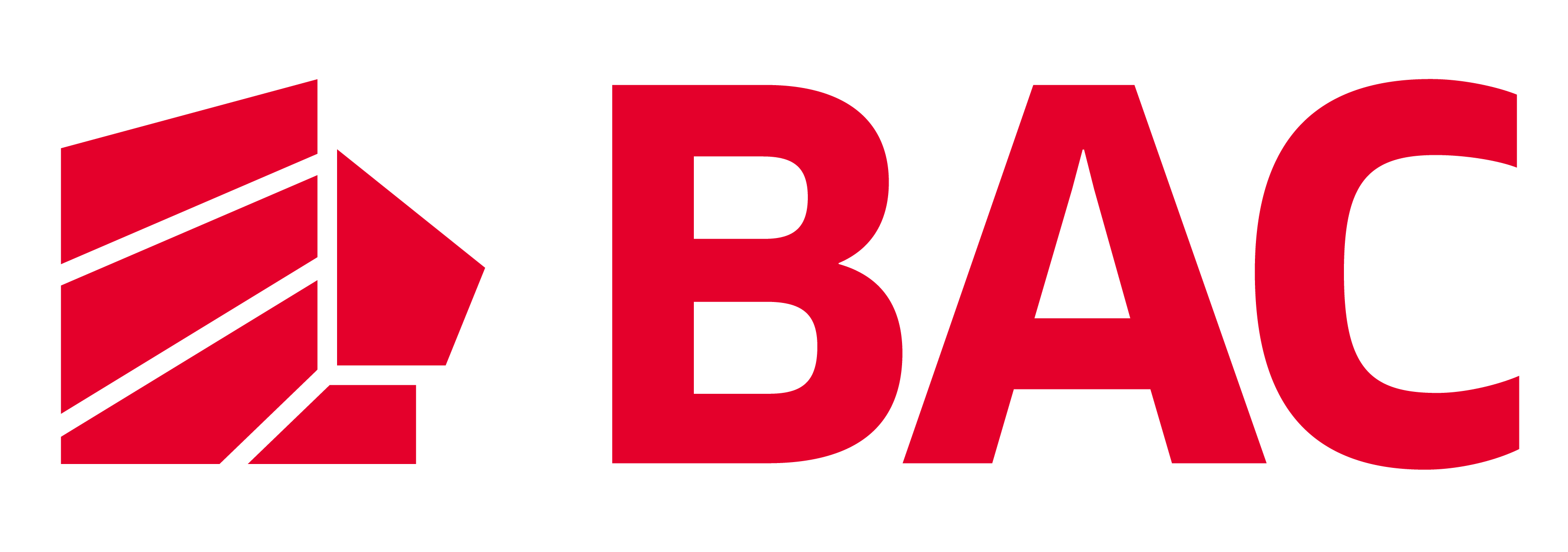 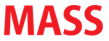 BANCO DE OCCIDENTE
Actividad por año
2021
Enel 2020, el pico mas relevante se presenta en Junio con la campaña “agrocrédito”.
El segundo pico se da en Septiembre con la campaña institucional “69años cuidando tus ahorros”
La campaña “quedate en casa” se lanza en abril y permanece por 2 meses.
Remesas recibe apoyo desde mayo hasta finalizar el año.
Inst. 70 años
Institucional : Tenemos todos los prouctos
Inst.:Yo soy el hoy de mis metas
Una remesas en navidad es sueños realizados
Inst. Vamos a reactivarnos
Remesa Segura
Una remesa es mas
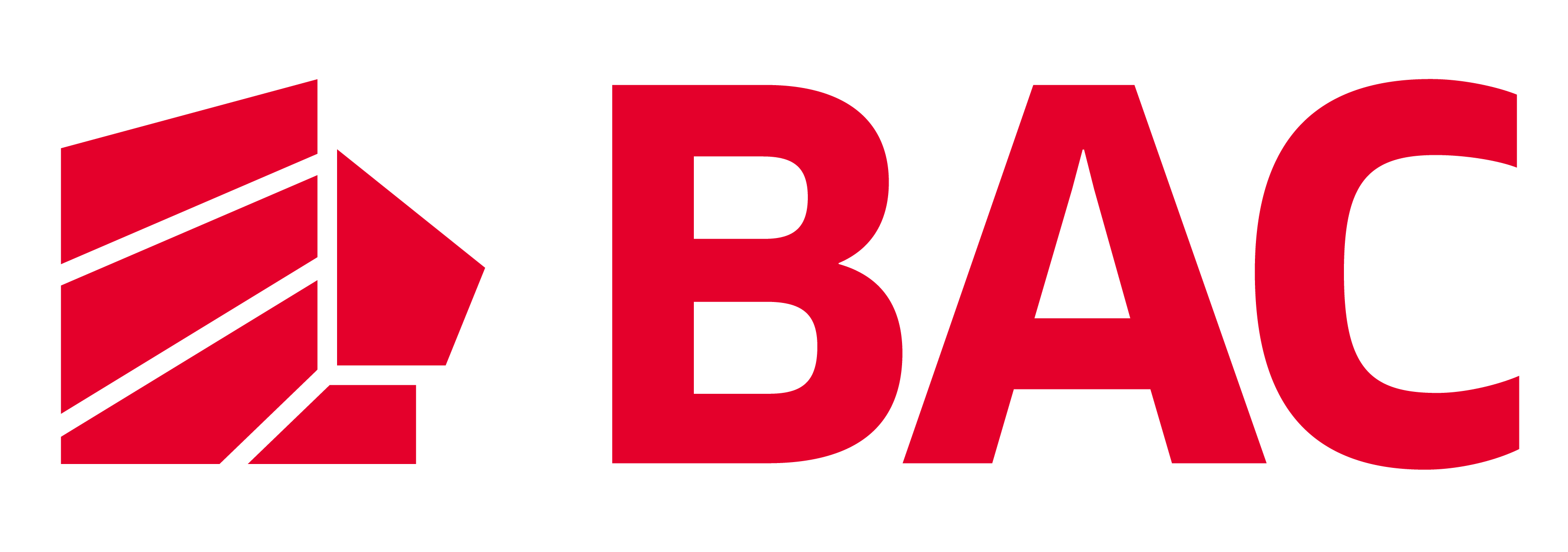 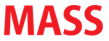 BANCO DE OCCIDENTE
Actividad por año
2022
En enfoque para el 2021 fue construir imagen a tra és de varias campañas instituiocnales que se activaron en ese año
Piense en grande, hágalo en grande
Para usted que sueña en grande
Mi padre siempre me decia
Aniverario 71 años
Inst. 71años
Institucional : Para usted que sueña en grande
Institucional :Mi padre siempre me decia
Inst. Piense en grande, hágal en grande
Una remesa mas
Una remesa es mas
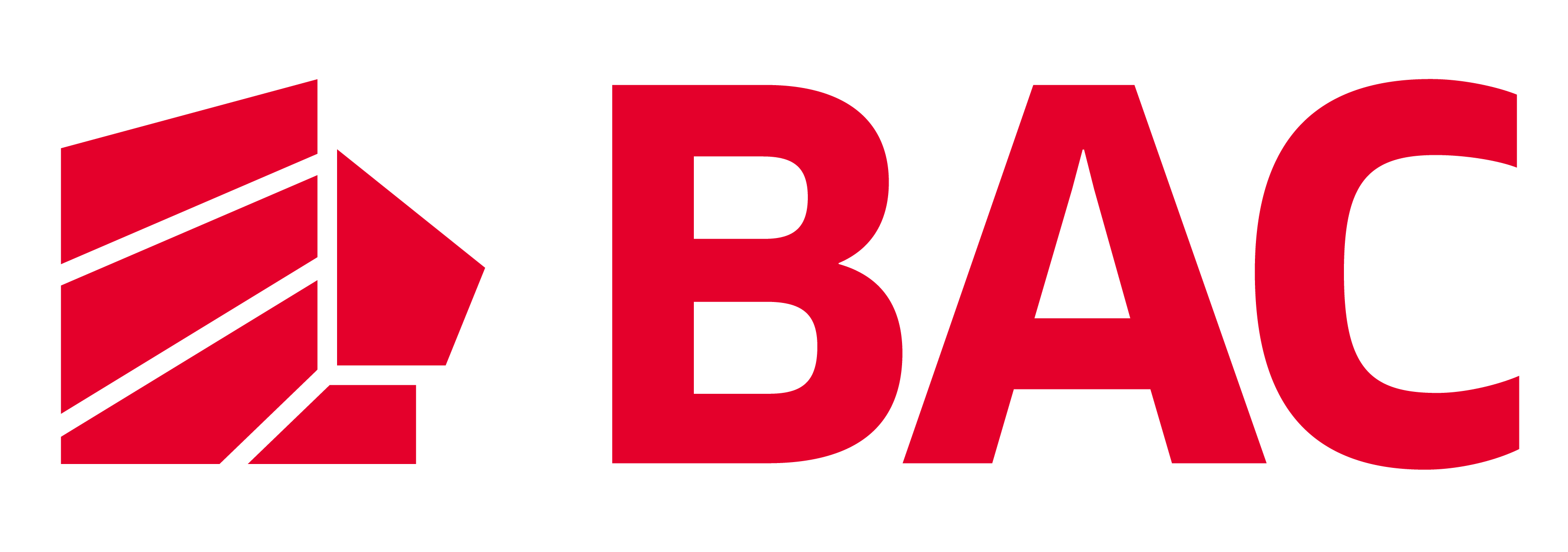 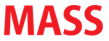 BANCO DE OCCIDENTE
Actividad por año
2023
En el 2023, la inversión publicitaria de Occidente se concentra en una sola campaña institucional : Al igual que usted seguimos avanzando al 2do. Nivel, misma que mantuvo activa desde marzo hasta finalzar el año
Remesas, que es la segunda categoría de importancia, tuvo actividad hasta el mes de agosto.
Institucional : Al igual que usted seguimos avanzando al 2do. nivel
Una remesa mas
Inst. Para usted que piensa en grande
Una remesa es mas que unos dólares
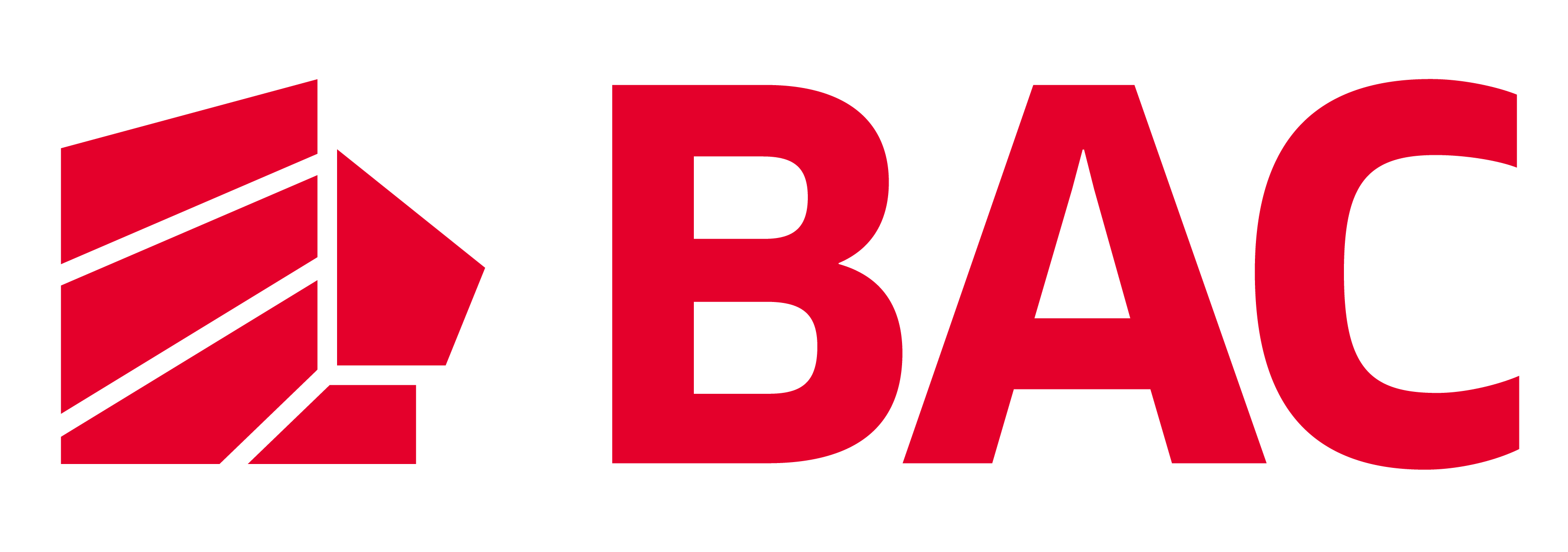 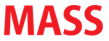 BANCO DE OCCIDENTE
Actividad por año
2024
En el 2024, mantiene su campaña “Seguimos avanzando al 2do. Nivel” y lanza su campaña conmemorando sus 73 aniversario.
Inst. Seguimos avanzando al 2do. nivel
Inst. 73 años
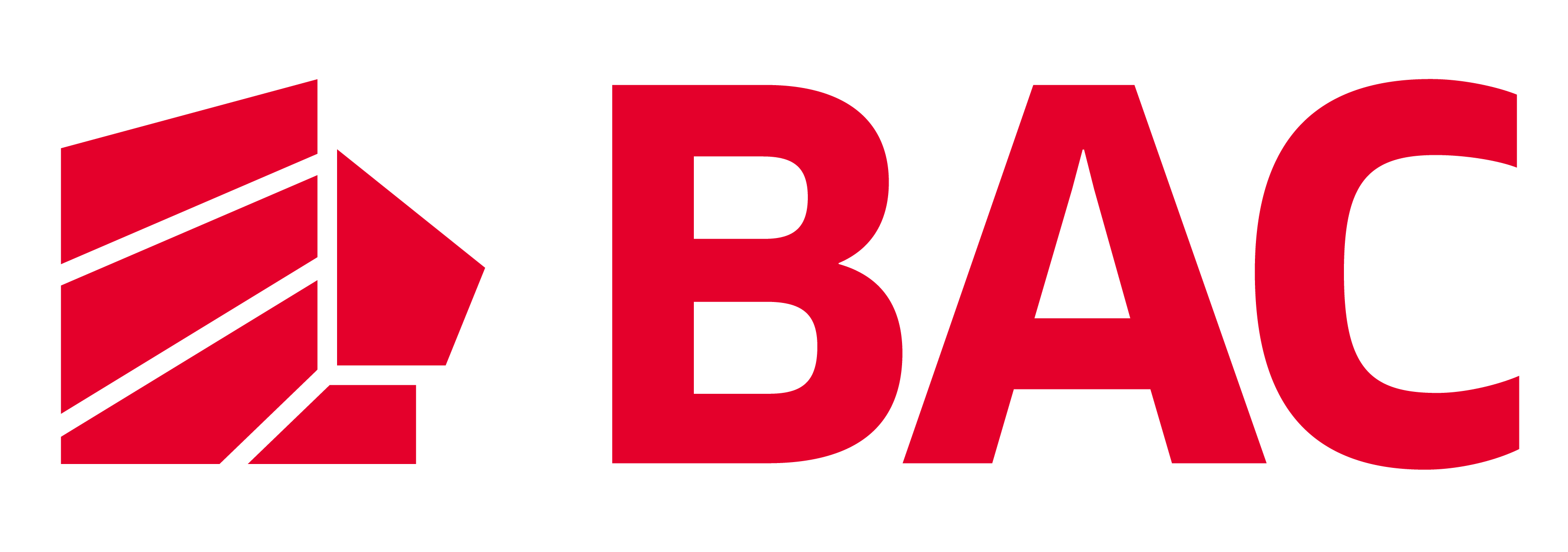 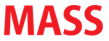 Presentado por :
Departamento de medios
MASS PUBLICIDAD
17 de abril, 2024
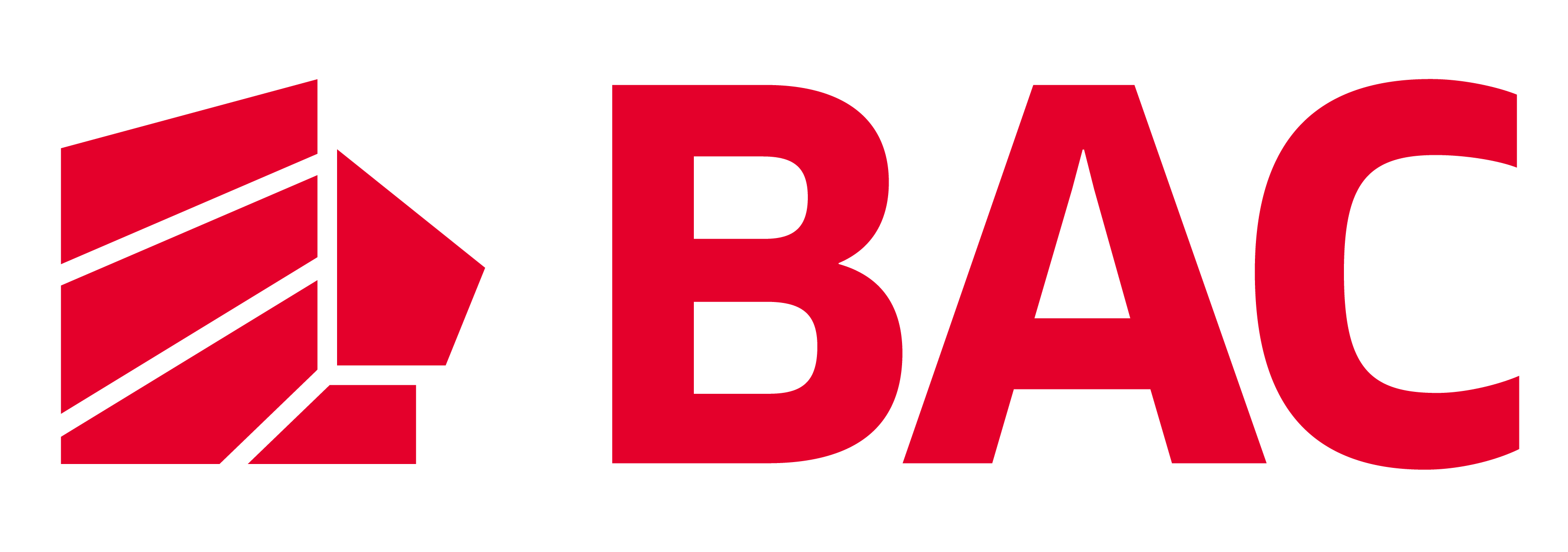 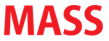